Laurea Magistrale in traduzione specialistica e interpretazione di conferenza
Fondamenti teorici per la traduzione e l’interpretazione
Alessandra RICCARDI
Trieste, 27 gennaio 2020
Interpreti nella storia 
aspetti etici della professione
Dipartimento di Scienze Giuridiche, del Linguaggio, dell`Interpretazione e della Traduzione
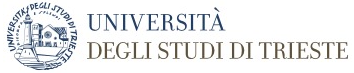 For translators and interpreters, accountability means that they are increasingly held responsible for the consequences of their behaviour and therefore have to reflect carefully about how their decisions, both textual and non-textual, impact the lives of others. 
Importantly, a translator or interpreter must be able to justify a decision (morally) to him- or herself as well as those who might question it. (Baker & Maier, 2011: 3).
The decisions made during the course of translating and interpreting can potentially have considerable impact on the survival of individuals and even whole communities; at the very least they can impact the quality of life of those who rely on the translator or interpreter to mediate for them, whether in business meetings or healthcare encounters, in daily interaction between host country officials and vulnerable migrants, or in preparing instructions for the use of a food mixer (Baker & Maier, 2011: 4)

Baker M. & Maier C. (2011) “Ethics in Interpreter & Translator Training”, The Interpreter and Translator Trainer, 5:1, 1-14
Principi etici per l’interpretazione
 
Competenza 				qualità (equivalenza, 											accuratezza), expertise, 										linguistico/culturale
 
Integrità morale 			senza interessi 													personali, declinando 											offerte che possono 											ledere la dignità 												professionale
Confidenzialità			delle informazioni
 
Solidarietà 				con i colleghi
 
Imparzialità, neutralità, fedeltà
	verso entrambi
	interlocutori
		(int. in ambito giudiziario,
	servizi pubblici)
Lealtà, affidabilità				
 
Trasparenza				rispetto al proprio ruolo 								strategie, scelte
 
True interpreter
Honest spokesperson, faithful echo, 
Visibilità/invisibilità
 
Variano per tipo di interpretazione?
Interpreti professionisti/Interpreti non professionisti

interpreti in zone di conflitto, per ONG, organizzazioni umanitarie, 
interpreti militari, a contratto, interpreti umanitari e per media 
mansioni e compiti vari, non solo linguistico/culturali

Facile trovarsi in difficoltà se non si è istruiti sui propri compiti

AIIC Guida pratica per l’impiego dei traduttori e interpreti civili e delle persone che ricorrono ai loro servizi
Interpreti nei Lager (Auschwitz/Birkenau)
multilinguismo, 35-40 lingue, 

comunicazione in tedesco/lagerszpracha, 

a memoria 
numero tatuato, numero baracca, canzoni
3 tipi di interprete 
militare SS Politische Abteilung (amministrazione del campo, Gestapo, Volksdeutsche o della Slesia) 
 
prigioniero/funzionario Politische Abteilung,  
donne, segretarie della morte, porta messaggi, ebree slovacche o ungheresi

prigioniero semplice, dichiarano di sapere il tedesco erano presenti nel comando dove lavoravano altri detenuti, nell’infermeria, in ogni blocco/baracca 
		
solo vantaggio di avere informazioni 
lavoravano come tutti gli altri
Capo interprete– Lagerdolmetscher 
funzione separata
varia da campo a campo, 
varia anche la loro nomina, a seconda di quello che serve, esame

Funzioni: arrivo dei nuovi, cambio di blocco, discorso di benvenuto, 
Interpretare le regole/regolamento del lager  
per le punizioni
Interpreti nei Lager
Tryuk, M. (2016). Interpreting and translating in Nazi concentration camps during World War II. Linguistica Antverpiensia, 15, 121–141 



Andres, Dörte / Kaindl, Klaus / Kurz, Ingrid (eds) (2017) Dolmetscherinnen und Dolmetscher im Netz der Mach, Berlin, Frank & Timme